Physics 2 – April 20, 2020
Objective:  
6.2 Gravity
Assignment: 
P264 #15-25
Agenda:
Gravitational force
Gravitational fields
Field diagram
Orbital motion
Gravitational Force
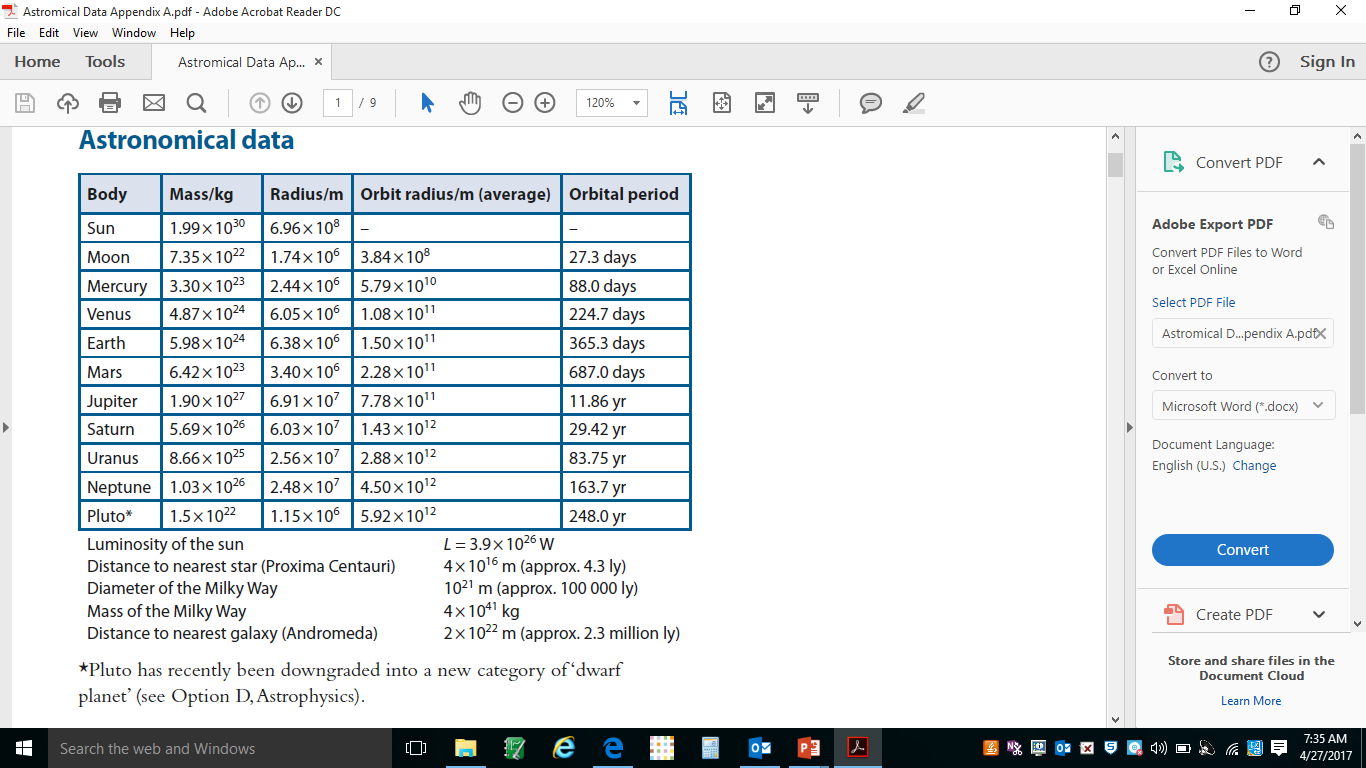 Problems
Find the force of gravity between the earth and the sun.

Find the gravitational force between two 70 kg people, 1.0 m apart.
Acceleration due to gravity
Gravity fields
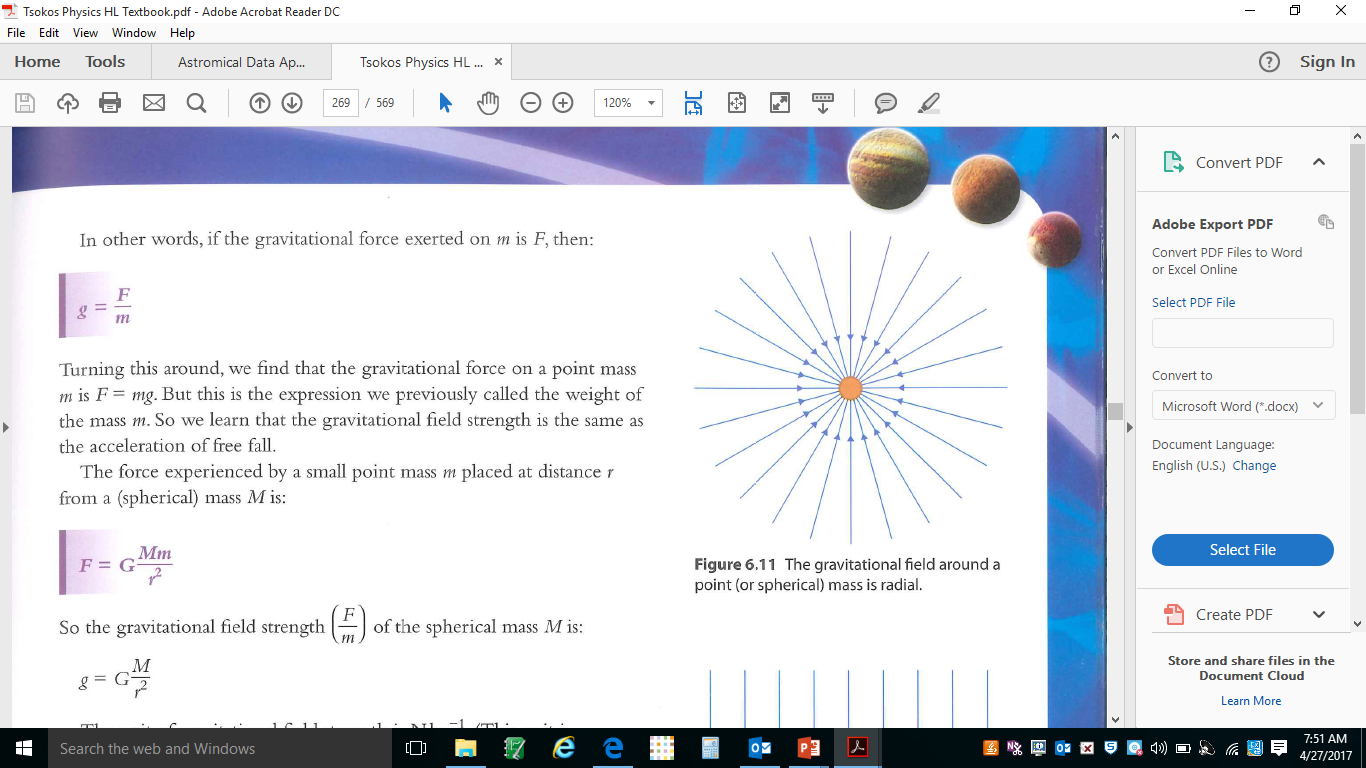 Gravitational forces apply over a distance.  When a force has an effect without direct contact, it is a field force.
Gravitational fields are represented by radial lines that point toward the center of mass that is creating a gravitational acceleration.
The lines are evenly distributed, indicating that the force is uniform in all directions. 
The density of lines represents the magnitude of the force. It is highest close to the mass, and decreases farther away.
Gravitational field on earth
Very close to the surface of a large mass, the gravitational field is approximately uniform and vertical.
That is why we have been able to treat g as a constant everywhere on earth.
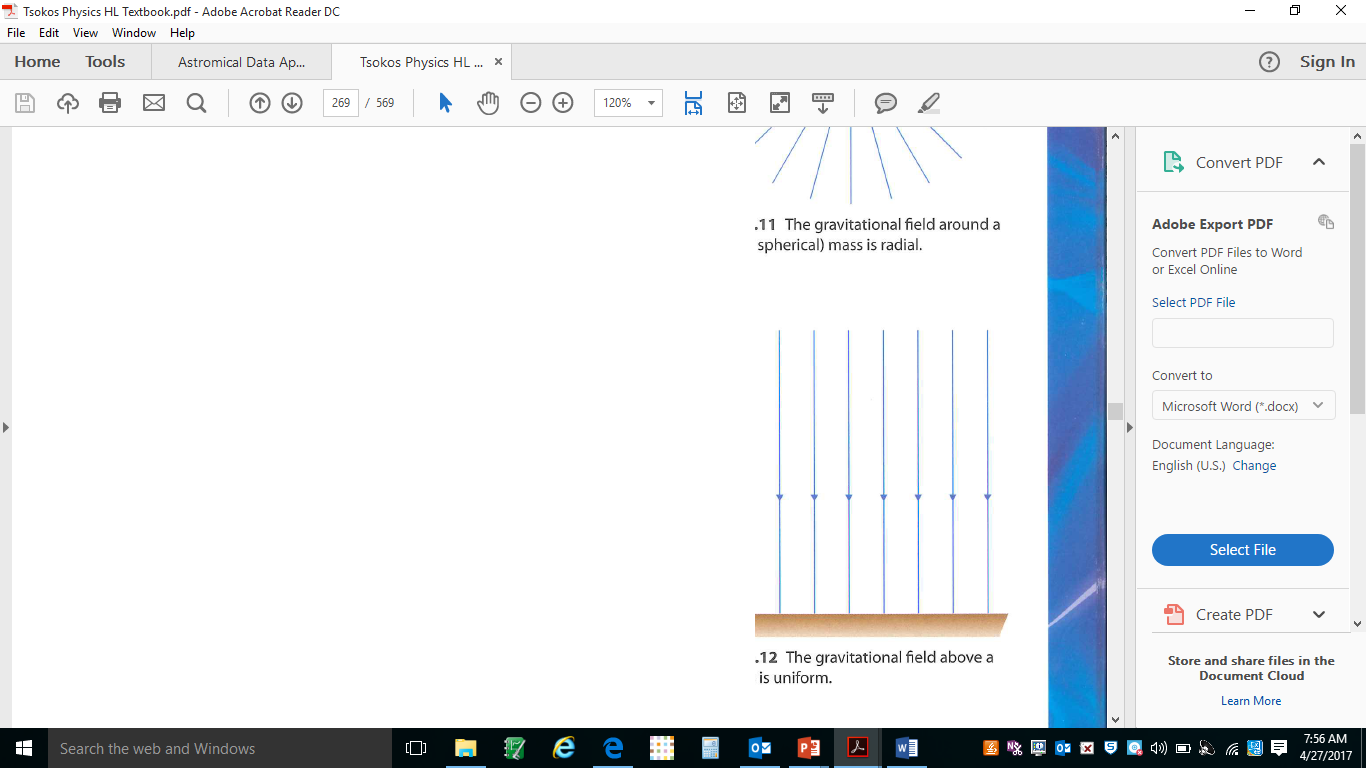 Orbital motion
Sample orbit problem
Determine the height needed for a geosynchronous satellite. (Always located above the same point on earth)


What is the speed of this satellite?
Testing Astrology
What is a) the force between a 70 kg doctor and a 3.5 kg new born infant at 30 cm or b) the sun and the infant at the same time? c) How many orders of magnitude difference are these two gravitational forces and which is greater?
(Note: The relative position of the sun on the starfield back drop is the basis of astrology. The only possible physical mechanism for this interaction is the differences in this sun gravity on the infant with different star fields.)
Assignment
What’s Due?  (Pending assignments to complete.)
6.2 p264 #15-25
What’s Next?  (How to prepare for the next day)
Read 6.2 p259 - 263 about Gravity